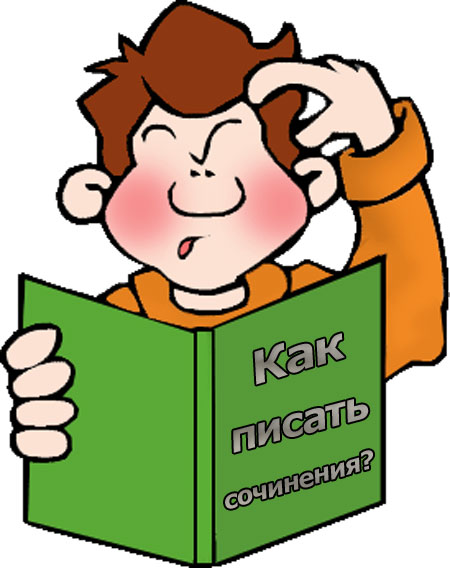 Направление «Доброта и жестокость»
«Доброта и жестокость»
Данное направление нацеливает выпускников на раздумье о нравственных основах отношения к человеку и всему живому, позволяет размышлять, с одной стороны, о гуманистическом стремлении ценить и беречь жизнь, с другой – об антигуманном желании причинять страдание и боль другим и даже самому себе. Понятия «доброта» и «жестокость» принадлежат к «вечным» категориям, во многих произведениях литературы показаны персонажи, тяготеющие к одному из этих полюсов или проходящие путь нравственного перерождения.
«Доброта и жестокость»
Доброта и жестокость как противоположные нравственные качества, присущие человеку.
«Доброта и жестокость»
Доброта и жестокость как внутренний конфликт и внешний.
«Доброта и жестокость»
Доброта и жестокость по отношению к окружающим, близким, тем, кто слабее, врагам и т.д.
«Доброта и жестокость»
Доброта и жестокость по отношению к природе, животным и т.д.
«Доброта и жестокость»
Доброта и жестокость по отношению к себе. Самобичевание, жалость к себе и т.д.
«Доброта и жестокость»
Истинная и ложная доброта.
«Доброта и жестокость»
Проявление доброты и жестокости. Поступки человека, его поведение, манера общения и т.д.
«Доброта»
Качество характера, заключающееся в отзывчивости, в душевном и теплом отношении к людям, в отсутствии злобы и неприязни;
Душевное расположение к людям, благожелательность, отзывчивость, стремление делать добро другим.
«Доброта»
Качество человека, выражающее его способность и стремление делать людям добро. 
В обыденном сознании под добротой подразумеваются такие качества личности, как мягкость, предупредительность, заботливость, способность к сочувствию, без которых доброта немыслима.
«Доброта»
Подлинная доброта является принципиальной и вдохновляется заботой не только о благополучии другого человека, но и о его моральном совершенстве и достоинстве.
Свойство человека быть добрым, не столько отдельная добродетель, сколько сочетание в одном человеке нескольких разных и взаимодополняющих добродетелей: щедрости, мягкости, сострадания, благожелательности, иногда и любви.
«Доброта»
То, что такие люди существуют, хоть они и редки, и не вполне совершенны, – такая же непреложная, подтвержденная опытом истина, как и то, что существуют негодяи. Различия между теми и другими уже достаточно, чтобы наполнить смыслом, пусть и относительным, мораль и оправдать ее существование.
«Доброта»
Можно добавить, что любовь без доброты – например, вожделение или ревность – перестает быть добродетелью, тогда как доброта без любви (как стремление делать добро тем, кто тебе безразличен, и даже тем, кого ненавидишь) остается доброй. 
Это ставит любовь на надлежащее место, которое бывает первым только в сочетании с добротой.
«Доброта» (синонимы)
добросердечие, душевность, мягкосердечность, благодушие, человечность, человеколюбие, участливость, добросердечность, добродушие, отзывчивость, кротость, гуманность, ласка, мягкость, бескорыстие, альтруизм, доброжелательность
«Доброта» (устойчивые выражения)
неподдельная доброта души, доброта сердца, сердечная доброта, по доброте душевной, пользоваться добротой, воспитывать в себе доброту
«Жестокость»
Качество, характеризующее безжалостного человека. Проявляется в бесчеловечном, грубом, оскорбительном отношении к другим живым существам, причинении им боли и в посягательстве на их жизнь.
Безжалостные поступки, стремление причинять другим страдание, получая при этом удовольствие.
«Жестокость»
Жестокость - морально-психологическая черта личности, которая проявляется в бесчеловечном, грубом, оскорбительном отношении к другим людям и животным, в безразличии к их страдании, причинении им боли и даже в посягательстве на их жизнь. 
Жестоким по характеру называют человека, который не только проявляет жестокость, но и наслаждаются страданиями других.
«Жестокость»
Понятие жестокости неотделимо от понятий мораль и нравственность, так как в мире животных целенаправленной, осознанной жестокости нет. 
Жестокость также может проявляться в излишней прямолинейности, неоправданности и упрямстве, открытом недружелюбии, злой насмешливости, коварстве, в гневе. Всему этому нередко сопутствует раздражительность и нетерпимость к ошибкам и слабостям других.
«Жестокость»
В отдельных ситуациях жестокость может проявляться как сила воли, целеустремленность и принципиальность. Чаще же жестокость становится средством проявления бескомпромиссности, авторитарности и прямого диктата. 
Но в любых формах жестокость разрушительна, а потому по сути безнравственна, ведь она подпитывает бездуховность личности.
«Жестокость» (синонимы)
антигуманность, безжалостность, беспощадность, бессердечие, бессердечность, бесчеловечность, варварство, жестокосердие, живодерство, зверство, злобность, изуверство, кровожадность, садизм, свирепость
«Жестокость» (устойчивые выражения)
расправляться с жестокостью, проявлять жестокость, возмущать своей жестокостью, славиться жестокостью, оправдывать жестокость, упрекать в жестокости, порождать жестокость, проявить жестокость, отличаться жестокостью, детская жестокость
Вариант вступления
Что такое доброта? Это внутреннее состояние души каждого человека. Доброта есть в каждом из нас, независимо от материального положения, статуса и других факторов. Злых, недобрых людей не существует. Многие могут казаться злыми, это всё видимость, зёрна доброты есть и в их сердцах, в их душах и прорастут непременно рано или поздно.
Вариант вступления
Доброта – это отзывчивость, душевное расположение к людям, стремление делать добро другим. Добрый человек всегда благожелателен по отношению к окружающим, обладает мягкостью характера. Проявляя милосердие и сострадание, он никогда не пройдёт мимо того, кто нуждается в помощи.      Жесткость противопоставлена доброте, это крайняя суровость, безжалостность, беспощадность. Жестокого человека не трогают страдания окружающих, напротив, он может сам причинить боль, как физическую, так и нравственную своему ближнему, в нём нет милосердия, сочувствия, сострадания и жалости к другим людям.
Вариант заключения
Итак, подводя итоги, можно сказать, что доброта есть в сердце каждого человека, даже самого чёрствого и жестокого. И нужно постараться разбудить это чувство в каждом, помочь человеку найти в себе, в своём сердце это прекрасное божественное чувство — чувство доброго отношения к другим. И не только найти, но и сохранить его до конца, и помочь сохранить его другим людям. Это и есть настоящая доброта.
Вариант заключения
Подводя итог, скажем, что доброта, милосердие и сострадание делают и самого человека, и мир вокруг него лучше, чище и благороднее. Жестокость – это отвратительное качество, которое разъединяет людей, разобщает их, ведёт мир к разрушению. Делайте добро и избегайте проявлять жестокость не только к ближнему своему, но и к животным.
Афоризмы
Доброта для души то же, что здоровье для тела: она незаметна, когда владеешь ею, и она дает успех во всяком деле. 
Л. Н. Толстой
 
     Я думаю, что хуже, чем жестокость сердца, может быть лишь одно качество — мягкость мозгов. 
Т. Рузвельт
Афоризмы
Добрый человек не тот, кто умеет делать добро, а тот, кто не умеет делать зла. 
В. Ключевский
     Всякая жестокость происходит от немощи. 
Сенека
Возможные формулировки  тем
Чем доброта отличается от милосердия?
Что в большей степени управляет человеком: доброта или жестокость?
Согласны ли вы с тем, что равнодушие – наивысшая жестокость?
Почему в народе говорят: «Добро должно быть с кулаками»?
Как вы понимаете высказывание М. Монтеня: «Трусость – мать жестокости»?
Пример аргумента
А. С. Пушкин «Капитанская дочка»
       Доброта свойственна Петру Гриневу из повести А. С. Пушкина «Капитанская дочка». Попав в пургу, он встречается с незнакомцем, которому безвозмездно отдает свой заячий тулупчик. Иногда Гриневу приходится проявлять жестокость, например, по отношению к Савельевичу в споре за долг Зурину. Но после он смягчается и просит прощение за вспыльчивость. В ответ Савельевич также проявляет доброту и в свое время уговаривает палачей не казнить Гринева. По мнению Пушкина, добро порождает добро.       Жестоким человеком в повести А. С. Пушкина «Капитанская дочка» показан Емельян Пугачев. Бунтовщик нещадно расправляется с семейством Мироновых и другими обитателями крепости, наносит увечья башкирцу, отрезав язык, нос и уши. Но не лишен разбойник и проявления доброты. Он щадит Гринева, помня былое великодушие офицера, а также по просьбе Петра освобождает Машу Миронову из плена Швабрина. Таким образом, ответная доброта возможна даже в суровых условиях войны.
Литература в помощь
Л.Н. Толстой, «Война и мир»;
Ф.М. Достоевский: «Преступление и наказание», «Идиот»;
И.А. Бунин, «Господин из Сан-Франциско»;
М.А. Булгаков, «Записки юного врача»;
В.П. Астафьев, «Людочка»;
А.И. Солженицын, «Матрёнин двор»;
А.П. Чехов, «Крыжовник»;
В.М. Шукшин, «Чудик»;
К.Г. Паустовский, «Телеграмма»;
Т. Кенэлли, «Список Шиндлера»;
М. Горький «Старуха Изергиль»